So both funds
FAQ
We will continue to populate this page as we receive queries
Q: Are FE colleges and sixth forms eligible for funding? 
A: No. The remit for this funding is purely school based - both primary and secondary

Q: Are independent schools eligible for funding? 
A: As a general rule independent schools are not eligible to receive funding as the DfE have specified that this funding is for state schools. That said, if there is an independent school which has a facility e.g. a school pool which is extensively used by local schools for school swimming (and without some funding may not be able to open to provide this facility) then we can consider this but only on a case-by-case basis. 

Q: Can the funding be used to support previously open facilities or opening facilities for the first time? 
A: Yes, it can be used to support both. Funding can be used to help a school extend their existing community use.

Q: Can this funding be used to enhance the Holiday Activities & Food initiative offer or would this be classed as double funding? If a primary just wanted to open for the holidays would that be eligible? 
A: If a school was accessing this funding to open facilities in summer, it would be double funding and therefore not eligible. If for example, a primary school wasn’t accessing the funding and wanted to just make a holiday offer in the summer, they could be funded with this investment but just for the activity element. We will consider applications to sustain opening of HAF funded projects beyond September. 

Q: Can the funding be used to take pupils offsite to use the facilities at a nearby facility such as a leisure centre? 
A: No, this funding is for opening facilities on school sites
1
Eligible Spend (part one)
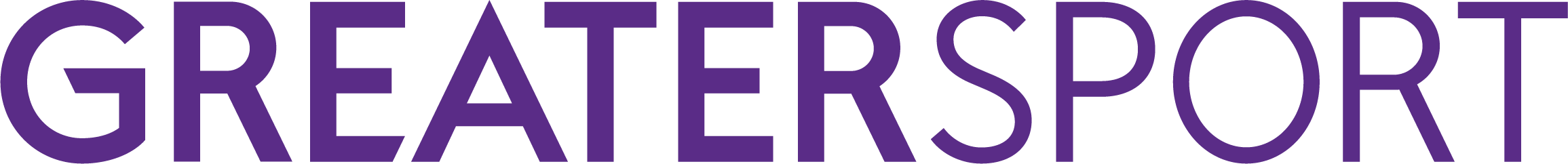 What can the funding be used for? 
DfE & Sport England don’t want to be too prescriptive on what the funding can and can’t be used for. They expect funding to be used to help schools to offer extra-curricular opportunities, including opening facilities in a COVID-19 secure manner. 

Funding cannot be used for: 
Large scale capital / building works.
Any loss of revenue as a result of facilities being closed due to COVID-19 restrictions.
Marketing and advertising.
Any costs associated with the maintenance.
Technical development or updating of existing websites or for the development/creation of new websites.

After school provision for pupils in primary schools should be funded by the PE and Sport Premium, this facilities funding should focus on wider community engagement. 

Case studies of facility use will be made available on the GreaterSport website.
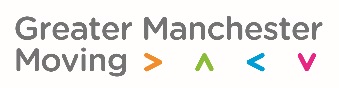 2
Eligible Spend (part Two)
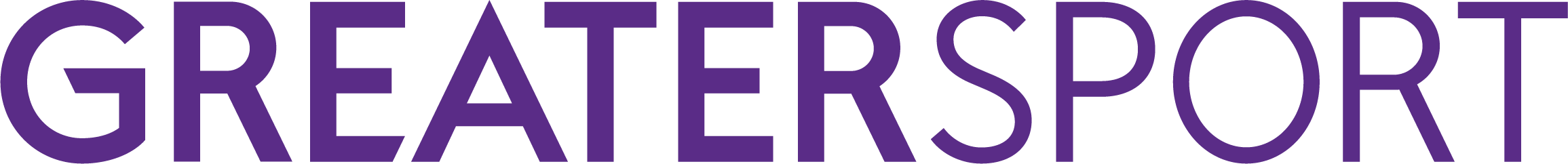 From previous work with schools and recent consultation we believe the following considerations for 
funding may be useful:​
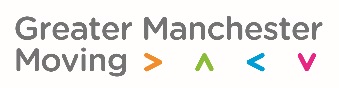 3